PhD Student Guidelines
1
PhD Requirements
PhD Student -> PhD Candidate
Complete 75% didactic courses
Plan of study
Dissertation Committee
Proposal Defense

PhD Candidate -> Dr.
Publication requirement
Dissertation Research
Defend your dissertation
With MS in CS or related 
Didactic: 12 credits  (4 courses)
Research: 38 credits 
Seminar: 1 x 4 credits (4 semesters)
Total credits: 53 credits minimum
With BS (or MS in unrelated)
Didactic: 24 credits (8 courses)
Research:  42 credits
Seminar: 1 x 6 credits (6 semesters)
Total credits: 72 credits minimum

Required courses:
CMSC 501: Advanced algorithms 
CMSC 603: High performance distributed systems
CMSC 702: Seminar
>= 50 of your courses 
must be at the 600 level
2
PhD Requirements
PhD Student -> PhD Candidate
Complete 75% didactic courses
Plan of study
Dissertation Committee
Proposal Defense

PhD Candidate -> Dr.
Publication requirement
Dissertation Research
Defend your dissertation
The student’s plan of study constitutes a tentative list of courses that are taken as part of the graduate degree program. A plan of study is dynamic and can be revised as the need arises. The student’s advisor and Advisory Committee must approve the plan of study (form M1 or D1).
FORM
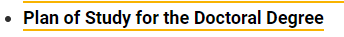 https://egr.vcu.edu/academics/student-services/resources-forms/
3
PhD Requirements
PhD Student -> PhD Candidate
Complete 75% didactic courses
Plan of study
Dissertation Committee
Proposal Defense

PhD Candidate -> Dr.
Publication requirement
Dissertation Research
Defend your dissertation
Selects a Dissertation Committee within 24 months of enrollment. 
Selection must be approved by the CS Graduate Program Director. 
Committee consists of 5 faculty members, including the primary Research Advisor.
3 committee members must be from the CS graduate program 
2 committee members from outside; whenever possible, one of the committee members should be from outside of VCU. 
This committee votes to approve or not the student’s dissertation proposal and the final Ph.D. dissertation defense and makes the recommendation to award or not the Ph.D. degree. All members of the committee must be members of the VCU graduate faculty.
4
PhD Requirements
PhD Student -> PhD Candidate
Complete 75% didactic courses
Plan of study
Dissertation Committee
Proposal Defense

PhD Candidate -> Dr.
Publication requirement
Dissertation Research
Defend your dissertation
The Dissertation Proposal consists of the research plan and initial results. It includes a thorough literature review of the topic and enough information to judge the feasibility, scope and potential impact of the research. 
The student will submit one copy of the Dissertation Research Proposal to each member of the Dissertation Committee two weeks before the proposal defense. 
All faculty and students can ask questions during an open part of the defense, followed by more questions by the Dissertation Committee during the closed session of the defense. This constitutes an Oral Comprehensive Exam.
5
PhD Requirements
PhD Student -> PhD Candidate
Complete 75% didactic courses
Plan of study
Dissertation Committee
Proposal Defense

PhD Candidate -> Dr.
Publication requirement
Dissertation Research
Defend your dissertation
TIMING!!

This must happen no later than three months prior to the planned dissertation defense.
6
PhD Requirements
PhD Student -> PhD Candidate
Complete 75% didactic courses
Plan of study
Dissertation Committee
Proposal Defense

PhD Candidate -> Dr.
Publication requirement
Dissertation Research
Defend your dissertation
Typically, this happens during CS Seminar Fridays at noon

Coordinate with seminar coordinators:
Dr. Damevski kdamevski@vcu.edu
Dr. Bulut ebulut@vcu.edu

Ensure to give them a minimum of three months notice
7
PhD Requirements
Fill out forms!!
Before the proposal defense
Form: Notice of dissertation proposal defense


After the proposal defense
Form: Committee Approval and Qualifying Exam Results


Form: Admission to Doctor Degree Candidacy
PhD Student -> PhD Candidate
Complete 75% didactic courses
Plan of study
Dissertation Committee
Proposal Defense

PhD Candidate -> Dr.
Publication requirement
Dissertation Research
Defend your dissertation
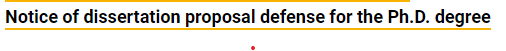 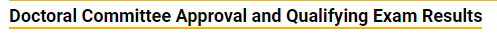 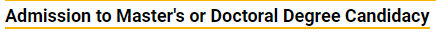 8
https://egr.vcu.edu/academics/student-services/resources-forms/
PhD Requirements
PhD Student -> PhD Candidate
Complete 75% didactic courses
Plan of study
Dissertation Committee
Proposal Defense

PhD Candidate -> Dr.
Publication requirement
Dissertation Research
Defend your dissertation
One accepted journal paper or published high-quality conference paper in a student's research area 
One  manuscript submitted for review to a journal or a high-quality conference
9
PhD Requirements
PhD Student -> PhD Candidate
Complete 75% didactic courses
Plan of study
Dissertation Committee
Proposal Defense

PhD Candidate -> Dr.
Publication requirement
Dissertation Research
Defend your dissertation
Just remember two gets you a degree but it won’t get you a job … especially in academia.


It will also seriously annoy your advisor
10
PhD Requirements
PhD Student -> PhD Candidate
Complete 75% didactic courses
Plan of study
Dissertation Committee
Proposal Defense

PhD Candidate -> Dr.
Publication requirement
Dissertation Research
Defend your dissertation
Complete at least the following research and seminar credits:  
38 (students entering with M.S. degree)
42 (students entering with B.S. degree)
 Conduct an original investigation under the guidance of the advisor 
Prepare a dissertation reporting the results of this research and comparing its significance in relation to existing scientific knowledge.
11
PhD Requirements
PhD Student -> PhD Candidate
Complete 75% didactic courses
Plan of study
Dissertation Committee
Proposal Defense

PhD Candidate -> Dr.
Publication requirement
Dissertation Research
Defend your dissertation
The final oral examination is normally limited to the subject of the candidate's dissertation and related matters. 
All committee members are required to vote, and a favorable decision by the Dissertation Committee with no more than one negative vote is required for passing the examination. 
The committee can approve the final oral examination conditionally, subject to the corrections required by the committee, to the satisfaction of either the Advisor or the entire Dissertation Committee.
12
PhD Requirements
PhD Student -> PhD Candidate
Complete 75% didactic courses
Plan of study
Dissertation Committee
Proposal Defense

PhD Candidate -> Dr.
Publication requirement
Dissertation Research
Defend your dissertation
The doctoral candidate will submit individual copies of the complete dissertation to the Dissertation Committee. 
If the committee accepts the dissertation for defense, the candidate appears before them for a final oral defense
13
PhD Requirements
PhD Student -> PhD Candidate
Complete 75% didactic courses
Plan of study
Dissertation Committee
Proposal Defense

PhD Candidate -> Dr.
Publication requirement
Dissertation Research
Defend your dissertation
Typically, this happens during CS Seminar Fridays at noon

Coordinate with seminar coordinators:
Dr. Damevski kdamevski@vcu.edu
Dr. Bulut ebulut@vcu.edu

Ensure to give them a minimum of three months notice
14
PhD Requirements
PhD Student -> PhD Candidate
Complete 75% didactic courses
Plan of study
Dissertation Committee
Proposal Defense

PhD Candidate -> Dr.
Publication requirement
Dissertation Research
Defend your dissertation
Fill out forms!!
Before the defense
Form: Notice of final defense


After the proposal defense
Form: ETD Approval Form
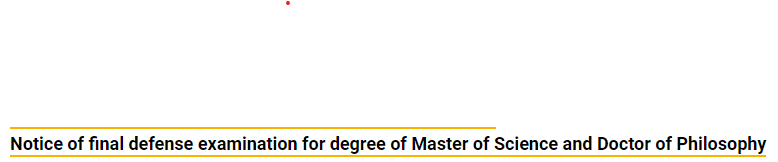 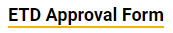 https://egr.vcu.edu/academics/student-services/resources-forms/
15